Clopidogrel versus Aspirin Monotherapy in Patients with High Ischemic Risk after PCI
: SMART-CHOICE 3 Trial
Joo-Yong Hahn, MD/PhD
Samsung Medical Center, Seoul, Korea
On behalf of SMART-CHOICE 3 Investigators
Background (I)
Standard practice has been to recommend indefinite aspirin monotherapy following dual antiplatelet therapy (DAPT) for the prevention of subsequent cardiovascular events among patients undergoing percutaneous coronary intervention (PCI ).
However, data supporting the use of aspirin as a single antiplatelet therapy after DAPT have been debated, and clopidogrel has been proposed as a possibly superior alternative to aspirin.
2024 ESC Guidelines for the management of chronic coronary syndromes
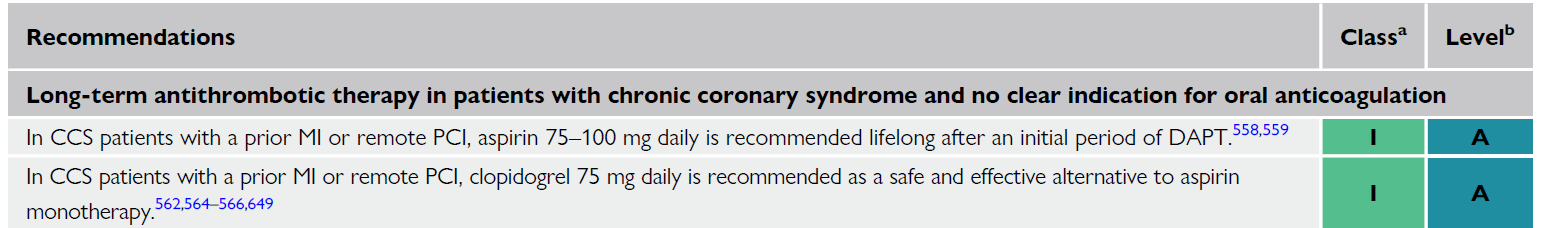 Background (II)
HOST-EXAM Trial
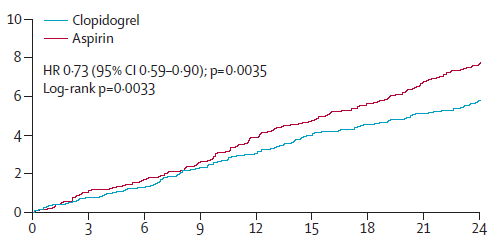 Lancet 2021; 397: 2487–96
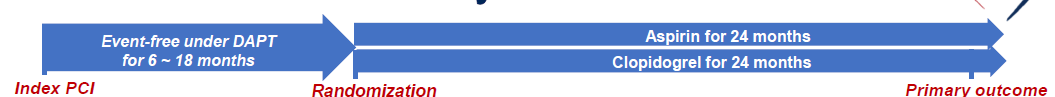 Primary endpoint: all-cause mortality, MI, stroke, readmission due to ACS, major bleeding
A trial with an adequate sample size comparing clopidogrel with aspirin, focusing solely on a strict endpoint of hard events, is needed. 
Moreover, targeting patients with a higher risk profile than those enrolled in the previous trial may provide more robust evidence for the superiority of clopidogrel over aspirin and help identify the patients who would benefit the most.
Study Objective
To ascertain the efficacy and safety of clopidogrel monotherapy compared with aspirin monotherapy beyond the standard duration of DAPT after PCI in patients at high risk of recurrent ischemic events
Working Hypothesis
Clopidogrel monotherapy would be superior to aspirin monotherapy as a long-term maintenance treatment after PCI in preventing recurrent ischemic events.
Study Design
SMART-CHOICE 3 (ClinicalTrials.gov, NCT04418479)
An  investigator-initiated, randomized, open-label, multicenter trial at 26 sites in South Korea
5,000 Patients Being Treated with Standard Duration of DAPT at High Risk* of Recurrent Ischemic Events After PCI with DES
*Previous MI, medication-treated diabetes, complex PCI
Randomization (1:1)
Treatment Strategy of Antiplatelet Monotherapy
Stratified by clinical presentation at the index PCI and participating center
Clopidogrel Monotherapy
N = 2,500
Aspirin Monotherapy
N = 2,500
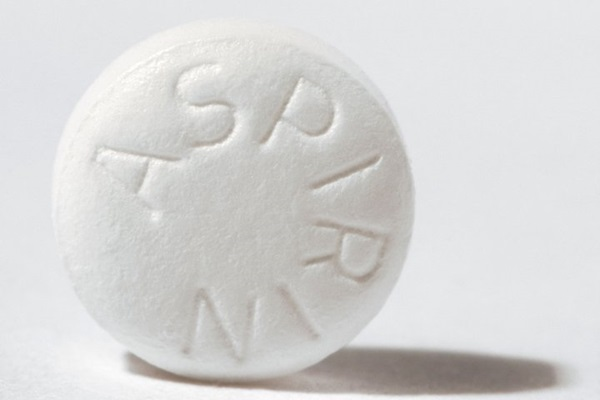 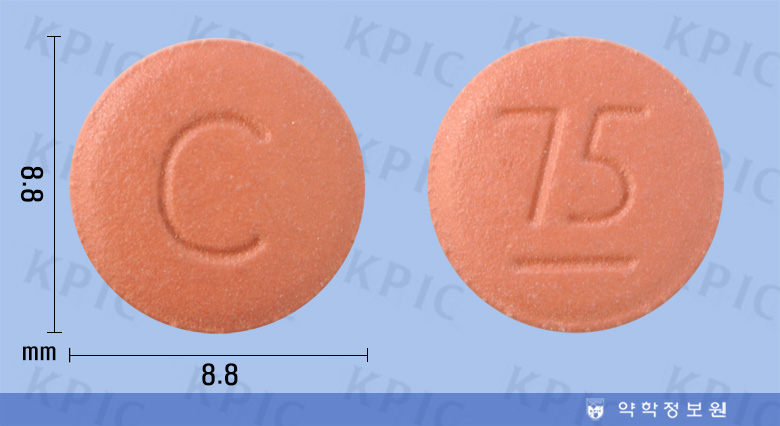 Enrollment Criteria
KEY EXCLUSION
INCLUSION
Patients were aged 19 years or older.
Patients who had undergone successful PCI with DESs
Patients who had received a standard duration of DAPT 
≥12 months for MI and ≥6 months for any other indication
Patients who had no cardiovascular events after the index PCI
Patients who at least clinical characteristic (previous MI or medication-treated diabetes) or one complex coronary artery lesion characteristic
True bifurcation lesion (Medina 1,1,1/1,0,1/0,1,1) with side branch ≥2.5mm
Chronic total occlusion (≥3 months) as target lesion 
Unprotected LM disease PCI (LM ostium, body, distal LM bifurcation including non-true bifurcation)
Long coronary lesions (implanted stent ≥38 mm in length)
Multi-vessel PCI (≥2 vessels treated at one PCI session)
Multiple stents needed (≥3 more stent per patient)
In-stent restenosis lesion as target lesion 
Severely calcified lesion (encircling calcium in angiography)
Ostial coronary lesion (LAD, LCX, RCA)
Ongoing long-term treatment with oral anticoagulants; 
Need of DAPT for any reason other than coronary artery disease; 
Use of single antiplatelet therapy at screening
Contraindications to aspirin or clopidogrel 
Pregnancy or breast feeding
Non-cardiac co-morbid conditions are present with life expectancy <2 year or that may result in protocol non-compliance (per site investigator’s medical judgment)
Study Organization
Study Endpoints
Primary Endpoint
Major adverse cardiac and cerebrovascular events (MACCE)
A composite of death from any cause, myocardial infarction, or stroke
Secondary Endpoints
Bleeding (BARC type 2, 3, or 5)
Major bleeding (BARC type 3 or 5)
Upper gastrointestinal clinical event
Gastrointestinal ulcer or bleeding*
Net adverse clinical events (MACCE + major bleeding)
Any revascularization
Death from any cause
Myocardial infarction (4th Universal Definition)
Stroke
Definite or probable stent thrombosis (ARC criteria)
Death from cardiovascular cause
Death from cardiovascular cause, MI, or stroke
*Composite of overt bleeding of gastroduodenal origin, overt upper gastrointestinal bleeding of unknown origin, occult gastrointestinal bleeding with a documented decrease in hemoglobin concentration of at least 2 g/dL, symptomatic gastroduodenal ulcer or at least five erosions, symptomatic gastro-esophageal reflux disease, upper gastrointestinal obstruction, or perforation
Sample Size Calculation and Statistical Analyses
Expected annual event rate of the primary end point
4.0% in the aspirin group
3.0% in the clopidogrel group (25% relative risk reduction)
Accrual time – 3 years
Additional follow-up time – 1 year after last patient enrollment 
1:1 randomization
A total of 5,000 patients would provide a statistical power of 82% with significance level of 0.05 (2-sided). 

When the original target sample size of 5000 patients was reached ahead of the planned accrual period, we decided to continue enrolling patients until the end of the planned recruitment period (ie, a 3-year accrual period).
Study Flow
5542 Patients were assessed for eligibility 
(From Aug 2020 to July 2023)
36 Were not enrolled
  18 declined to consent
  12 did not meet enrolment criteria
   6 duplicates already enrolled
5506 Underwent randomization
2722 assigned to aspirin monotherapy
2752 assigned to clopidogrel monotherapy
32 did not complete 1 year of follow-up
       11 withdrew consent
       21 lost to follow-up
30 did not complete 1 year of follow-up
     18 withdrew consent
      12 lost to follow-up
2754 included in intention-to-treat analysis
2594 included in per-protocol analysis
2752 included intention-to-treat analysis
2626 included in per-protocol analysis
Protocol Deviations
Baseline Patient Characteristics (I)
Baseline Patient Characteristics (II)
Primary Endpoint: MACCE
100
Clopidogrel
10
Aspirin
90
HR 0.71 (95% CI 0.54–0.93); P=0.013
80
7.5
6.6%
70
60
4.4%
5
50
Cumulative Incidence (%)
40
Absolute risk reduction of 2.2 percentage points
NNT to prevent one event 45 patients
2.5
30
20
0
2
1
0
3
10
0
Number at Risk
(number censored)
3
0
2
1
Follow-up (Years)
Aspirin
1573
2754
2642
597
Clopidogrel
1583
2752
2662
602
Myocardial Infarction
100
10
Clopidogrel
90
Aspirin
80
7·5
HR 0.54 (95% CI 0.33–0.90)
70
60
5
50
Cumulative Incidence (%)
40
2·5
2.2%
30
1.0%
20
0
2
1
0
3
10
0
3
0
2
1
Number at Risk
(number censored)
Follow-up (Years)
Aspirin
2754
2656
1585
601
Clopidogrel
2752
2668
1593
607
Bleeding
100
10
Clopidogrel
90
Aspirin
80
7·5
HR 0.97 (95% CI 0.67–1.42)
70
60
5
50
Cumulative Incidence (%)
3.0%
40
3.0%
2·5
30
20
0
2
1
0
3
10
0
3
0
2
1
Number at Risk
(number censored)
Follow-up (Years)
Aspirin
2660
597
1580
2754
Clopidogrel
2660
599
1577
2752
Secondary End Points
Median follow-up period: 2.3 years (IQR 1·6–3·0)
Sensitivity Analysis (Per-Protocol Population)
100
Clopidogrel
10
90
Aspirin
80
HR 0.70 (95% CI 0.54–0.92)
7.5
6.8%
70
60
5
4.5%
50
Cumulative Incidence (%)
40
2.5
30
20
0
2
1
0
3
10
0
3
0
2
1
No.at Risk
Follow-up (Years)
Aspirin
2594
2487
1483
569
Clopidogrel
2626
2540
1500
568
Prespecified Subgroup Analysis
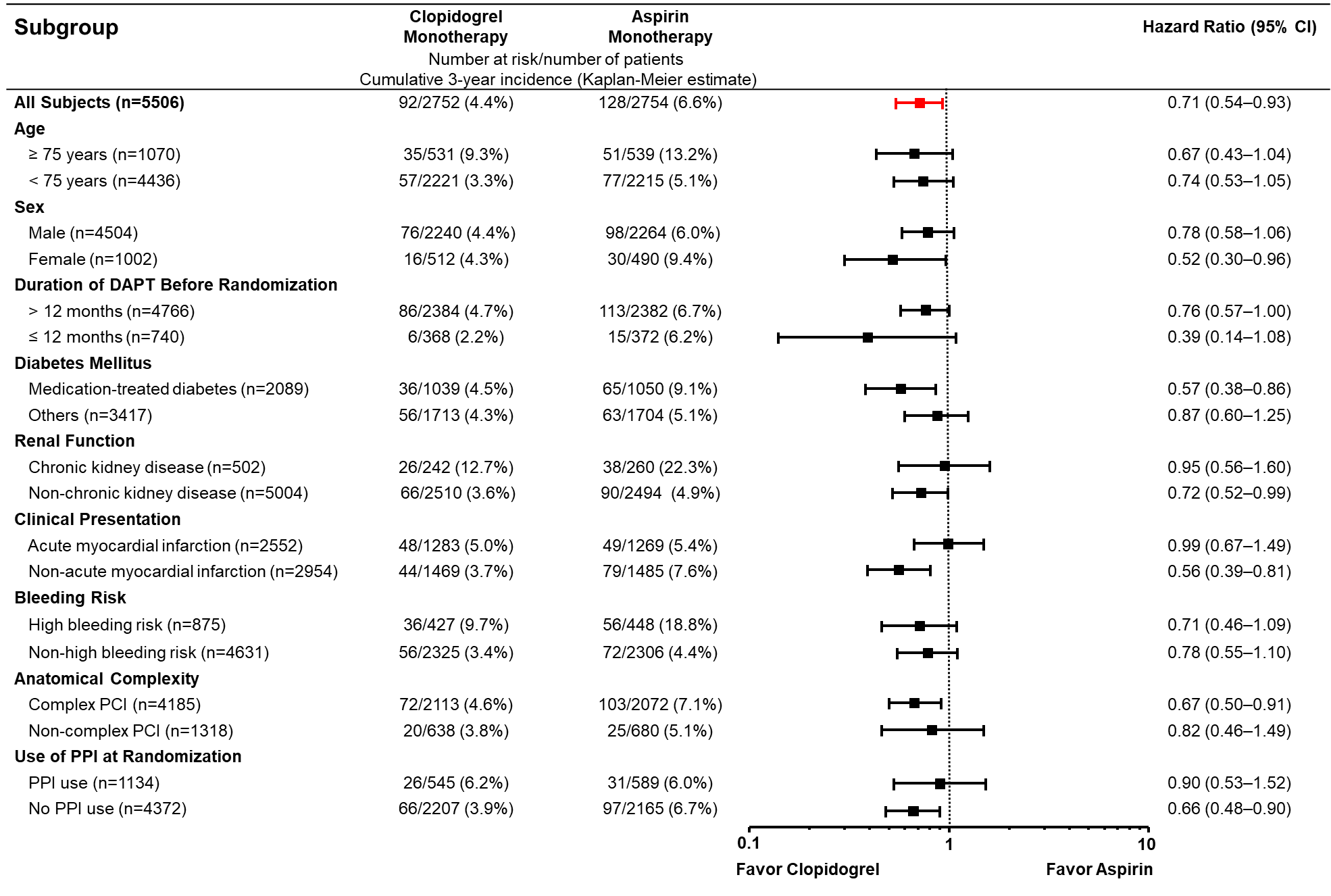 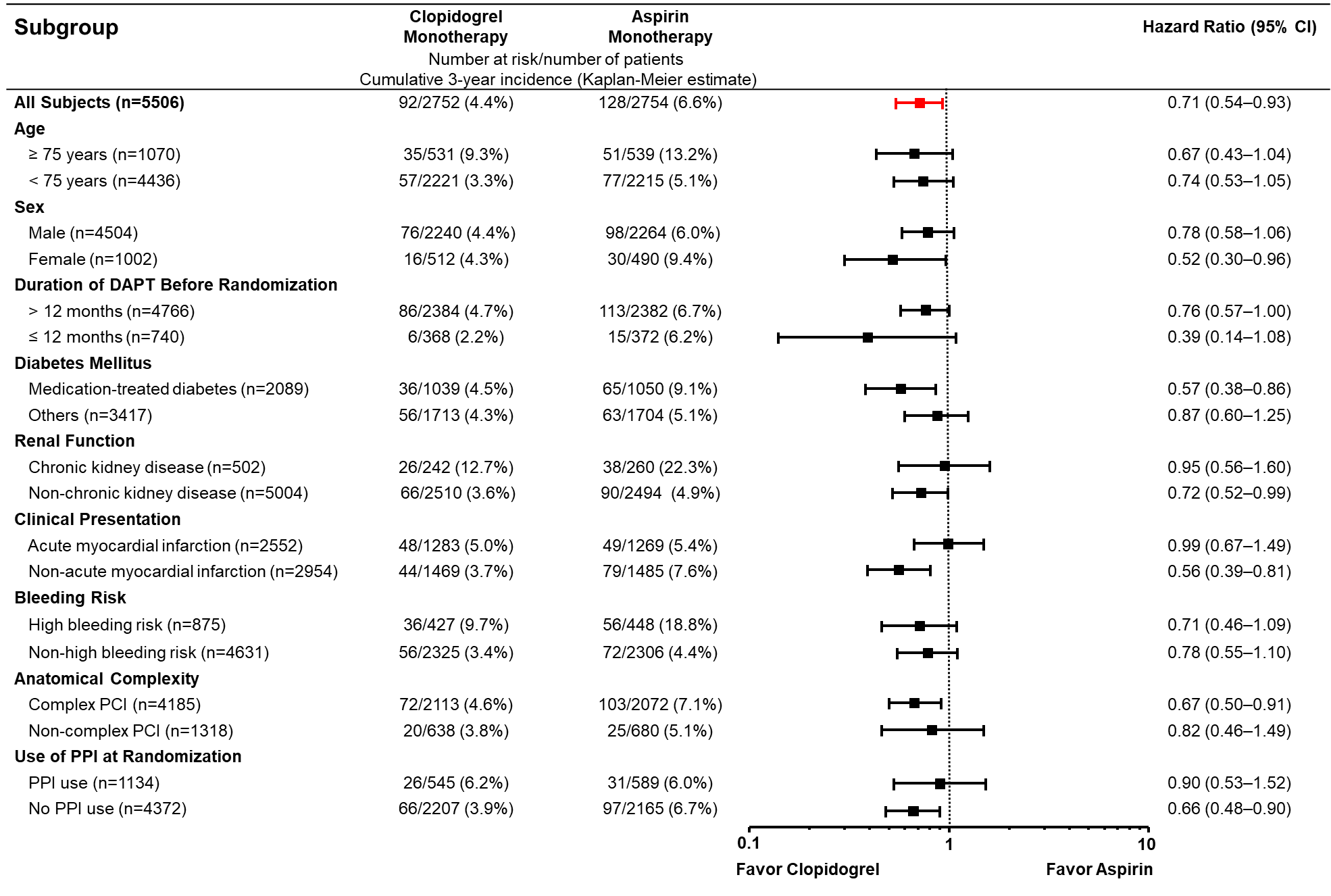 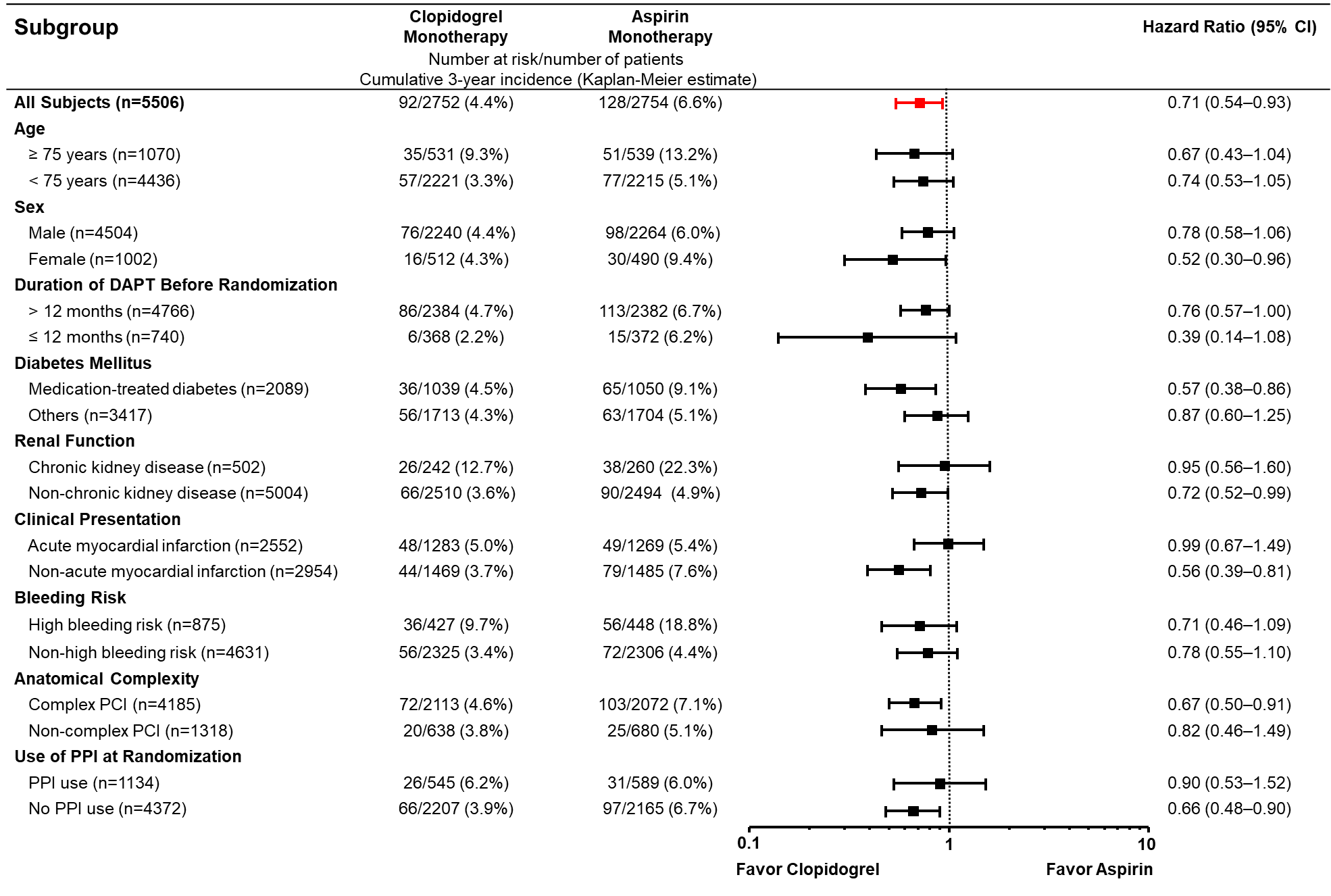 Limitations
The trial had an open-label design, and the allocated group were not masked by the physician. However, we minimized the risk of bias by using an end-point analysis with precisely defined criteria, and by having clinical events adjudicated by a committee. 
The actual event rate was lower than expected, resulting in substantially fewer number of expected events, even though the final sample size was increased by 10% from the original sample size.
This study exclusively enrolled Korean patients; therefore, the results should be applied with caution to other populations. However, given the high prevalence of intermediate or poor clopidogrel metabolism in the Korean population, clopidogrel might in fact be more effective in populations where reduced-function CYP2C19 alleles are less common.
Conclusion
Among patients who were at high risk of recurrent ischemic events and completed the standard duration of DAPT following PCI, clopidogrel monotherapy resulted in a lower risk of a composite of death from any cause, myocardial infarction, or stroke than aspirin monotherapy, without increase in bleeding.
The SMART-CHOICE 3 trial was the first to demonstrate the benefits of clopidogrel monotherapy compared with aspirin monotherapy on a composite of hard endpoints in patients at a high risk of recurrent ischemic events after PCI.
Thank You Very Much!
I would like to thank patients enrolled, research nurses, study coordinators, and participating investigators.
SMART-CHOICE 3 Investigators
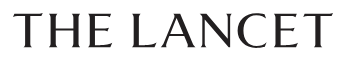 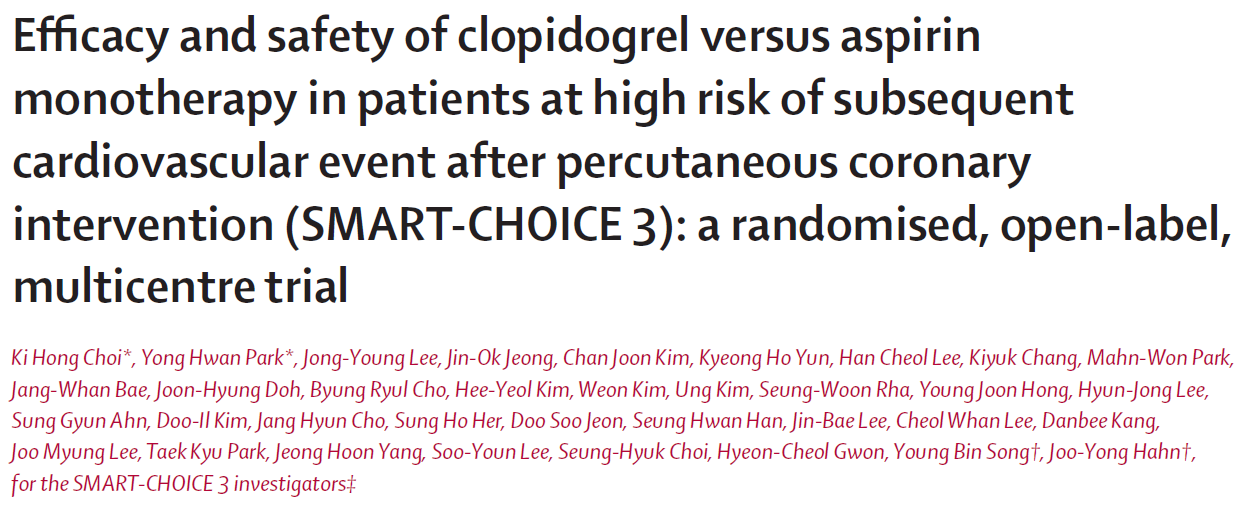